SPaG Samurai Training
Spelling – Pattern: -ch-/-sc-
Learn the Ways of the Samurai
English is a mongrel language, made up from bits and pieces of numerous other languages. This can make spelling complicated. However, there are certain patterns that it will help you to be aware of.
Words with a hard c sound spelt -ch- are Greek in origin.  e.g. chorus
Words with the -sh- sound spelt -ch- are French in origin.  e.g. chef
Words with the s sound spelt -sc- are Latin in origin.  e.g. science
Practise the Ways
2. Identify the correct spelling.
meccanichal   mechanical   mecchanical
brochure   broshure   broschure
miscellaneous   missellaneous   misellaneousc
charachter   carachter   character
hypochondriach   hypocondriach   hypochondriac
1. Identify and correct the misspelt word.
“Don’t run with sissors,” the teacher scolded.
The maschine reverberated until it was switched off.
The architect really wanted to be an arkeologist.
An isocseles triangle has two sides of equal length.
He thought his moustashe made him look stylish and chic.
3. Identify the out one out and correct it.
cliché    caschet    chalet    chivalry      
backache    headache    bellyache    heartacke
echo    choir    chorus    cord    orchestra
decent    ascent    scent    adolescent    
chaperone    chauffeur    nonshalant    parachute
4. Rearrange the letters to give     the correct spelling.
a   m   p   a   g   c   h   n   e
a   n   d   c   h   e   l   i   e   r
c   h   p   s   y   i   c
e   n   e   s   c   o   b
i   n   a   t   e   s   c   f   a
Have You Mastered It?
2. Identify the correct spelling.
meccanichal   mechanical   mecchanical
  brochure   broshure   broschure
  miscellaneous   missellaneous   misellaneousc
charachter   carachter   character
hypochondriach   hypocondriach   hypochondriac
1. Identify and correct the misspelt word.
“Don’t run with sissors,” the teacher scolded. (scissors)
The maschine reverberated until it was switched off. (machine)
The architect really wanted to be an arkeologist. (archaeologist)
An isocseles triangle has two sides of equal length. (isosceles)
He thought his moustashe made him look stylish and chic. (moustache)
3. Identify the out one out and correct it.
cliché    caschet    chalet    chivalry    (cachet)
backache    headache    bellyache    heartacke    (heartache)
echo    choir    chorus    cord    orchestra   (chord)
  decent    ascent    scent    adolescent   (descent)
chaperone    chauffeur    nonshalant    parachute   (nonchalant)
4. Rearrange the letters to give     the correct spelling.
  champagne
  chandelier
  psychic
  obscene
  fascinate
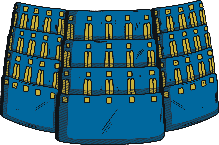 Full marks to secure